The impact of control on work-family conflict  cross-national context 2016 ILREA European Congress , 8th of September, University of Milano
Heejung Chung, 
Senior Lecturer in Sociology & Social Policy
University of Kent
Work-family conflict
Conflict coming from the opposing pressures of work roles and family roles that are mutually incompatible (Greenhaus & Beutel 1985)
Work to home, home to work
Time-based, strain-based, behavioural based
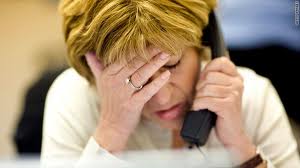 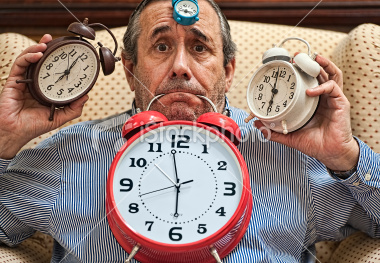 Page 2
[Speaker Notes: Greenhaus and Beutel (1985), using the role conflict theory of Kahn et al. (1964) define work-family conflict as a conflict coming from the opposing pressures of work roles and family roles that are mutually incompatible in some respects. More specifically a work-family conflict occurs when the participation in a work role inhibits the participation in a family role (work-to-family interference), or when family roles inhibit performance at work (family-to-work interference) (Duxbury et al., 1994; Kinnunen & Mauno, 1998)
Time-based conflict is when time spent on one role makes it difficult to address the other role.
Strain-based conflict is when the stress coming from one role produces both physical and mental strain symptoms]
The paradox
Research shows that employees (and self-employed) working fixed starting and finishing times are more satisfied on their work–life balance than employees with variable working times and people with the most discretion have the least satisfaction with work life balance (Parent-Thirion et al. 2007; Plantenga & Rumery 2010).
3
Control reduces work-family conflict
More control over time, your work== more resources to tackle demands – allow better combination of the two spheres
Based on the jobs demands, control and resources literature
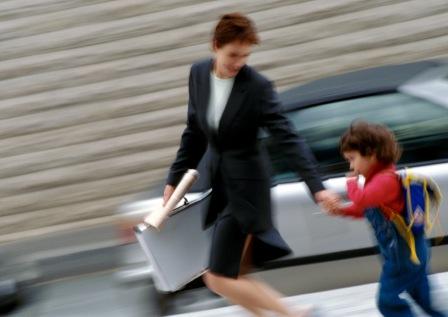 Work-family conflict
Page 4
[Speaker Notes: Since schedule control is a resource to overcome some of the job demands, it can be theorized that flexible work arrangements/flexitime can decrease work-family conflict]
Schedule control increases work-family conflict
Increase propensity to multi-task, spill over, blurring of boundaries & increased working hours/work intensity
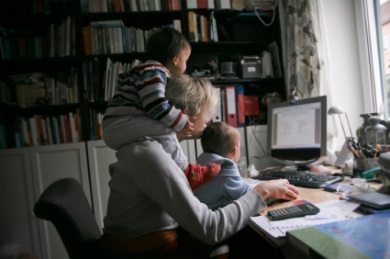 Work-family conflict
Page 5
Causes of intensification (Kelliher & Anderson 2010)
Imposed intensification : imposed by employers/contract – same amount of work but fewer hours (task based work), increased workload through downsizing
Enabled intensification: allow people to work harder easily – removal of distractions, increased optimization of hours
Exchange theory: The ability to take advantage of flexible working options may engender a reaction in employees, which results in them expending greater effort, increase motivation, commitment  increase other characteristics of the “ideal worker”
Page 6
Maybe depending on the national contexts?
7
Variation across countries
Variation across countries not only in who gets access to flexible working arrangements but their nature (Mills and Täht 2010; Lott 2015; Chung 2016)
Contexts
Depending on the national context, the nature of (schedule) control can change  its impact on work-life balance differ
Schedule control as a right or a gift?
E.g.) Institutions, Bargaining structures – economic conditions, Norms
8
Institutions and company behaviour
Crowding out theory (e.g. Etzioni) 
Generous welfare states/ family policies crowd out occupational systems and become less family friendly
Crowding in (van Oorschot et al.) 
Generous family policies encourage occupational systems to develop and become more family friendly
Institutional theory (DiMaggio & Powell) 
Influence of institutions as isomorphic/coercive/mimetic powers – generous family policies  more family friendly flexitime
9
[Speaker Notes: Welfare states crowd out informal caring relations and social networks, as well as familial, communal and occupational systems of self-help and reciprocity]
Industrial relations
Negotiation power
Power resource theory, contagion from the left (Korpi)   stronger more centralised unions
Women’s labour market participation (PRT of women)  more women in the labour market/ in the union
Negotiation positions of employers & employees  labour market supply/demand (recruitment/retainment strategy) – unemployment rate, economic conditions
Negotiation system
VoC (Soskice & Hall) – different competitive strategies  corporatist vs liberal
10
Other contexts
Economic condition
Affluence – more resources to use for flexitime & Mincer’s theory of preference towards leisure
Labour market condition – negotiation positions of employers & employees (recruitment/retainment strategy)
Recession, economic cycle
 Normative pressures
Gender norms – more women’s employment friendly countries flexitime may be used in a more family friendly manner
Work ethics – flexitime in a ideal worker culture may lead to increase intensity of work – bad for work-life balance
11
Data/Method
12
European Social Survey
Special module on work-life balance in 2010/11
Random sampling of 15+ population
28 European countries – including Norway, Ukraine, Russia, Israel  selection of 23 countries
Only those in dependent employment, age less than 65

European Working Conditions Survey 2010
European Quality of Life Survey 2007
13
Work family conflict
Work family conflict “how often do you…”
...keep worrying about work problems when you are not working? (spill over WFC)
...feel too tired after work to enjoy the things you would like to do at home?(strain WFC)
...find that your job prevents you from giving the time you want to your partner or family?(time WFC)
…find that your partner or family gets fed up with the pressures of your job?(partnership strain WFC)

Never - hardly ever – sometimes – often - always
Summative and separately (scale/dichotomous)
14
Other work-life balance
Work-life balance satisfaction / time adequacy 
How satisfied are you with the balance between the          time you spend on your paid work and the time you spend on other aspects of your life?
Extremely dissatisfied 0 – extremely satisfied 10
15
Control over work
Schedule control (when)
I can decide the time I start and finish work – very true, quite true, Not at all true, A little true

Other control over (how)work (combined index α=0.87)
How much of the management at your work allows you to …
… decide how your own daily work is organised?
… influence policy decisions about the activities of the organisation?
… choose or change your pace of work?
16
Work characteristics
Work demands
Working hours - total hours workers normally worked per week in their main jobs including overtime hours 
Demanding job: “My job requires that I work very hard”
Job insecurity “My job is secure” // permanent job
Job control/resources
Career advancement, Job paid well
Occupational levels/higher status
Occupational level ISCO, Supervisory role
Other work characteristics
Public sector, Currently member of a union, Boss female
17
Household characteristics
Household characteristics
Young child (less than 6 years old)
Number of children
Partner
cohabit
employment status (employed vs not)
18
Method
Multilevel modelling 
Impact of control on work-family conflict
Other individual, context variables included
Random slopes model – influence of control varies across countries
19
Results
20
Average WFC scores
21
Work life balance satisfaction
22
Proportion of workers with schedule control (quite true + very true)
23
Level of control (factor score)
24
Average work-family conflict
Across 23 countries = “too tired after work to enjoy the things “  1.94 (Sometimes) ~ “your partner or family gets fed up with the pressures of your job” 1.20 (Hardly ever).. Other two in between
Cross national variation – 4%ICC – but not always according to family policy regimes.. Especially wfc1(worry about work), wfc4 (partner fed up)
25
Impact of flexitime/control
26
27
28
Conclusions
Having control over your work and your work schedule increases work-life balance in some ways but increases conflict in other ways – depends on the type of WFC
blurring of boundaries to increase worry, yet allowing individuals to adapt times, reduce strain and partnership strain WFC 
The influence of schedule control depends on the level of control you have 
a lot of control is good! But slightly lower levels.. Not so much
29
Conclusions
There are no clear signs of cross-national variations in the influence of schedule control 
impact same regardless of national contexts
with the exception of spill over, where bad labour market conditions increases propensity to spill over
Control over how you work however has a different impact across countries
Support for Crowding in – generous family policies (more women in the labour market) allow control to be used more in a family-friendly manner  flexibility as a right
While bad economic conditions, and work central norms can make control harmful for work-life balance  flexibility as a gift?
30
Further steps
Different impact by gender? By occupation?

Examining influence over work intensity/working hours (overtime)

Spill over as a mediator
31
Thank you!
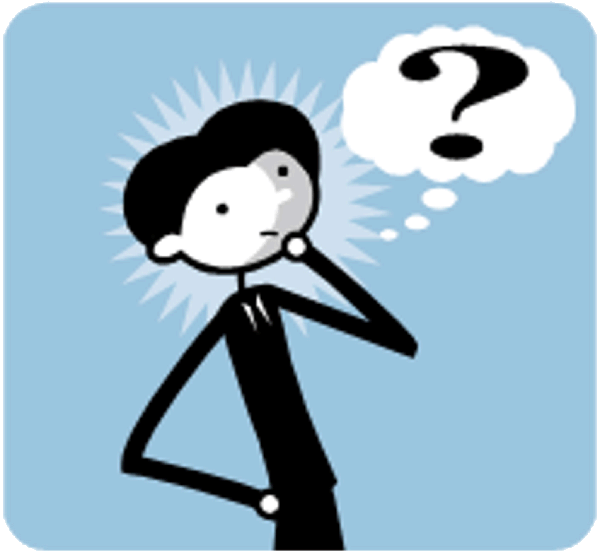 For comments & questions
: h.chung@kent.ac.uk
http://www.heejungchung.com
http://www.wafproject.org
          
                    @heejungchung
	   @WAFProject
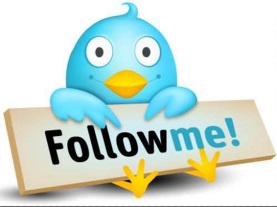